三重県「子どもの居場所」継続的な運営のための人材育成支援事業
子ども達のための“居場所”づくりを考えているあなたへ
子ども食堂のスタッフを
　 1日体験してみませんか？
参加無料
子ども食堂インターンシップ
参加者募集！
各回人数に制限がございます。
先着順ですので、お早めにご応募ください。
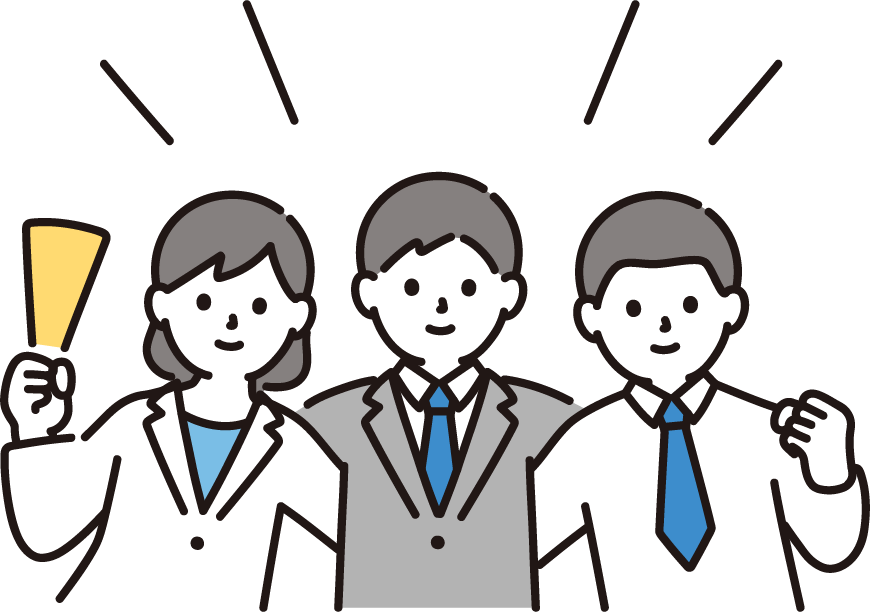 「子ども食堂」の活動を体験することで、
これから開きたい「子どもの居場所」づくりのプランを
しっかり固めていきましょう！

インターンシップ受入先の“先輩”の皆さんと、
ぜひ意見交換もしてくださいね！
　　　　　　　　　　　　　　　　　　　※申込は裏面参照
【インターンシップ先】
A
B
太陽の家　桑名こども食堂
鈴鹿子ども食堂りんごの家
持ち物
・エプロン（貸出有）
・三角巾（貸出有）
・身分証明書
　（顔写真付き）
持ち物
・上履き（スリッパ）
・エプロン
・手拭きタオル
【子ども食堂】桑名市
【子ども食堂】鈴鹿市
① 12月15日（木）　14：00～20：00
②  1月19日（木）　14：00～20：00
　　　　※当日、活動説明の時間もあります。
① 12月17日（土）　9：00～14：00
②  1月21日（土）　9：00～14：00
D
名張こども食堂
けいわっこカレー食堂
C
持ち物
・エプロン
・三角巾
持ち物
・スリッパ
服装
・動きやすい服装
【子ども食堂】名張市
【子ども食堂】津市
①12月18日（日）　11：00～14：00
② 1月15日（日）　11：00～14：00
① 12月10日（土）　9：30～14：00
②  1月14日（土）　9：30～14：00
※インターン参加者には、ボランティア行事用
　保険に加入していただきます（事務局負担）
※日時や持ち物などについて詳細を知りたい　
　方は、事務局までご連絡ください。
E
尾鷲みんなの食堂
【お弁当配食】尾鷲市
持ち物
・エプロン
・三角巾
① 第3土曜日
詳細はInstagramにて記載
三重県社会福祉協議会（〒514-8552　津市桜橋2丁目131）　地域福祉課
TEL:059-227-5145 FAX:059-227-6618 Mail: chiiki@miewel.or.jp
【インターンシップの流れ】
①下記の申込用紙を記入し、メールまたはFAXにて開催日の２週間前までに
　お申し込みください。
　※申込書は参加希望者1人あたり1枚ご記入ください。（保険加入に必要となるため）
②申込者には後日、決定の有無について、メールをお送りいたします。
　※日程スケジュールや持ち物等の詳細は決定者にのみメールさせていただきます。
④インターン当日は実際の活動に参加していただきます。
　※エプロンやマスク等、受け入れ団体によって準備していただくものがあります。
⑤終了後、報告書及びアンケートをご提出ください。
　※A4 1枚程度の回答をお願いいたします。
　※何か質問等ございましたら、事務局までご連絡ください。
申込用紙
FAX : 059-227-6618
Mail：chiiki@miewel.or.jp
※詳細のご連絡はメールで行いますので、お間違いのないようにお願いいたします。
表面の団体を参考に、希望団体(Ａ～Ｅ）・日程（①～②）をご記入ください。
人数の調整により希望に添えない場合がございますのでご了承ください。
お問い合わせ記入欄（質問または何か希望等ございましたらご記入ください）